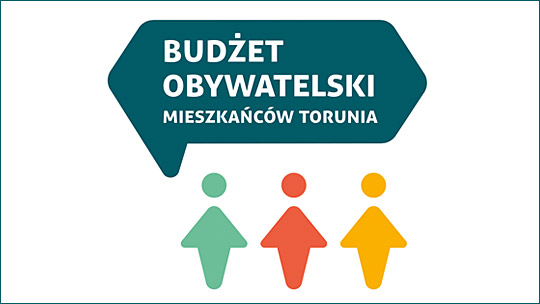 BUDŻET OBYWATELSKI W TORUNIU NA ROK 2023
Wyniki głosowania
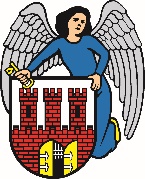 14 października 2022
Budżet obywatelski w Toruniu 2023. Pieniądze.
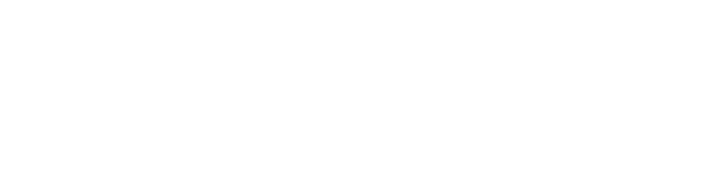 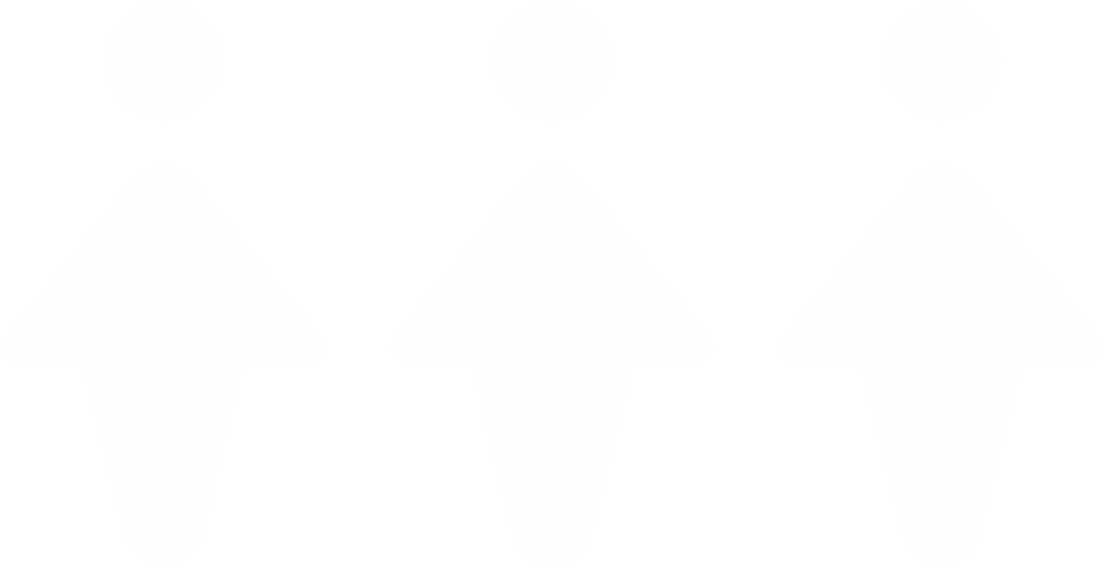 Budżet obywatelski w Toruniu 2023. Pule lokalne.
Pule lokalne
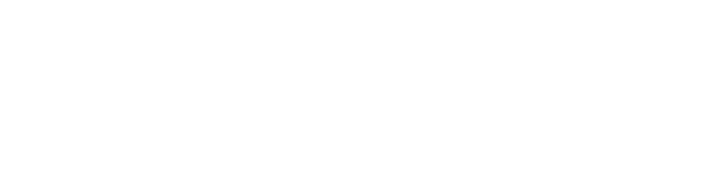 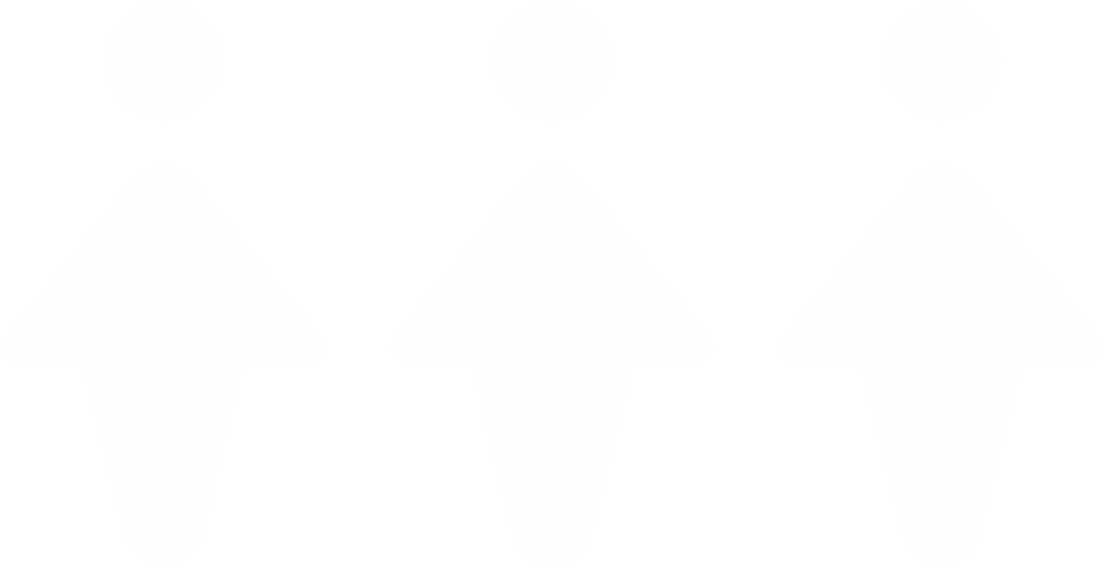 Budżet obywatelski w Toruniu 2023. Projekty.
134
projekty do głosowania
100
na listach lokalnych
34
na liście ogólnomiejskiej
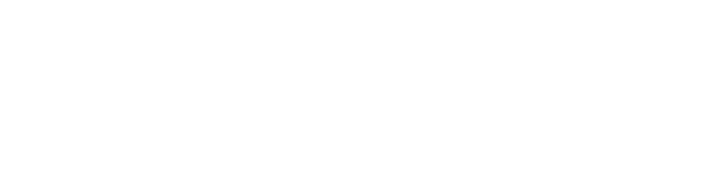 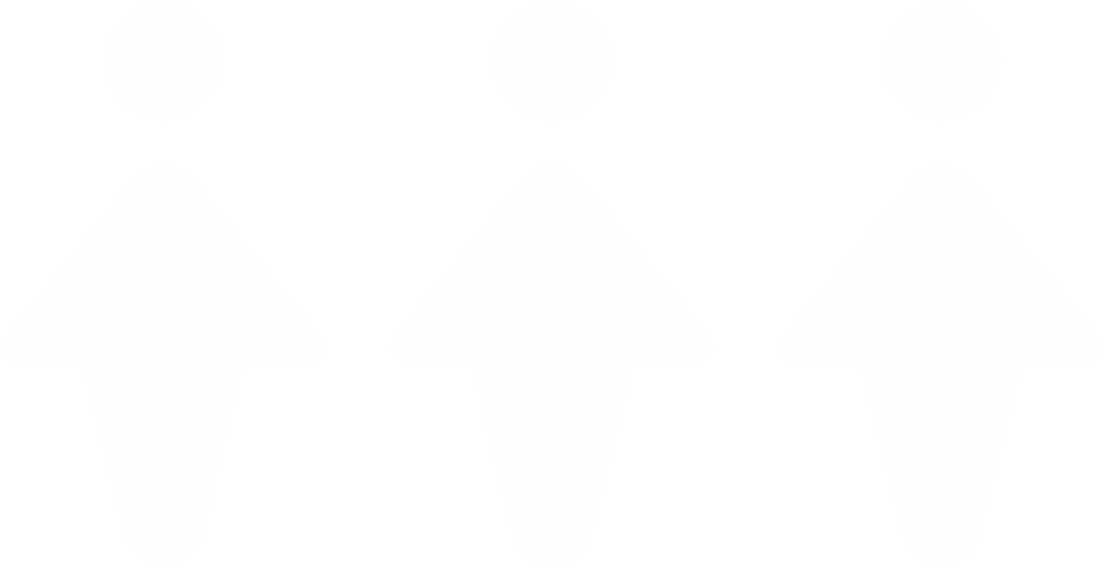 Budżet obywatelski w Toruniu 2023. Projekty.
LICZBA
WYBRANYCH PROJEKTÓW
61
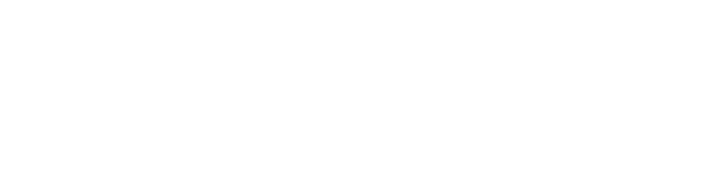 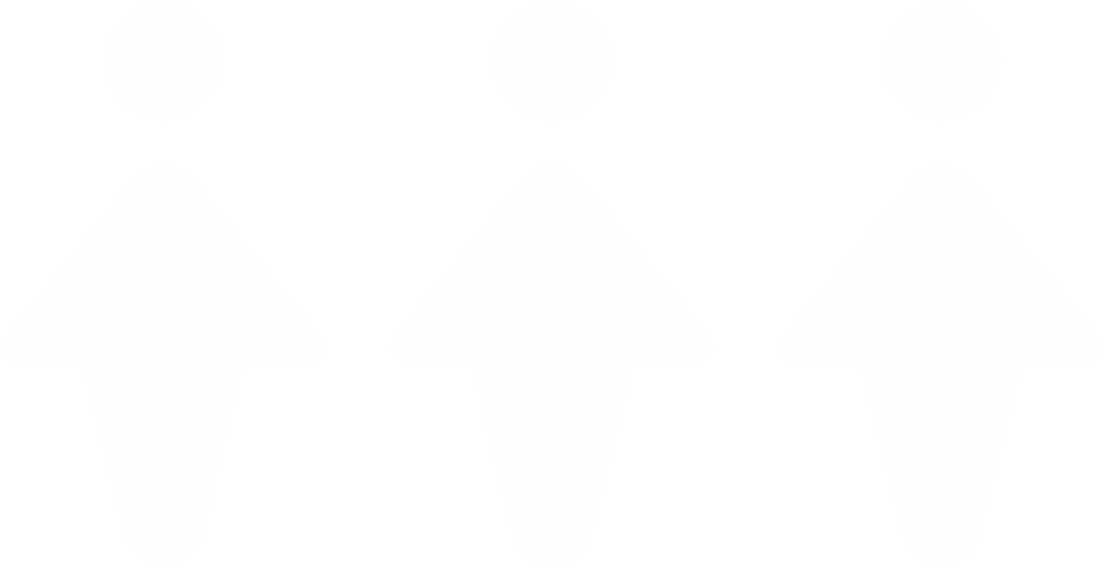 Budżet obywatelski w Toruniu 2023. Projekty.
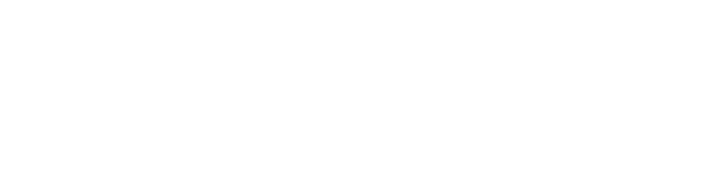 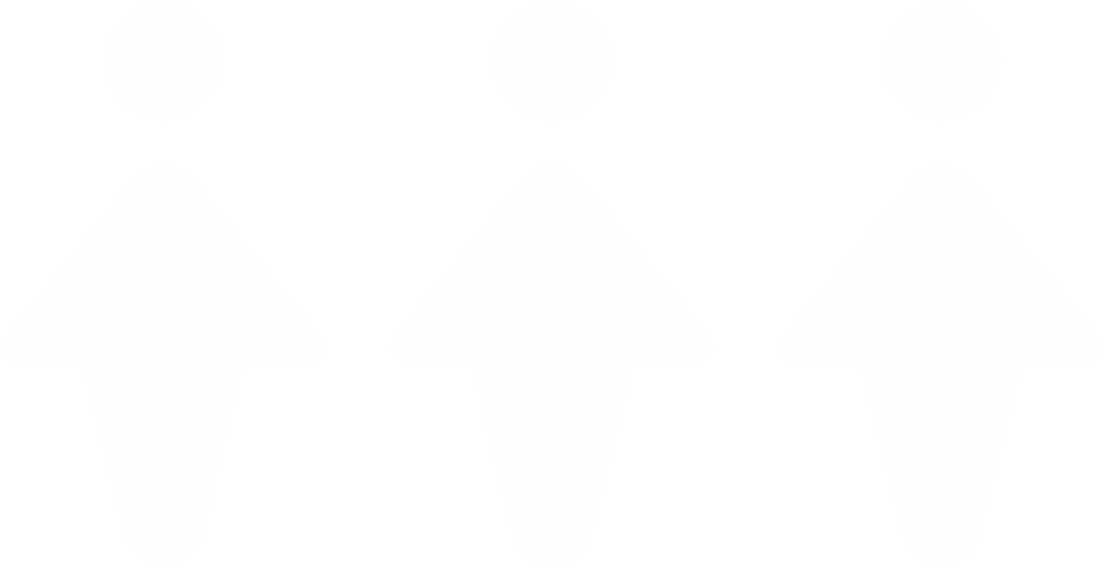 Budżet obywatelski w Toruniu 2023. Projekty wybrane - tematyka.
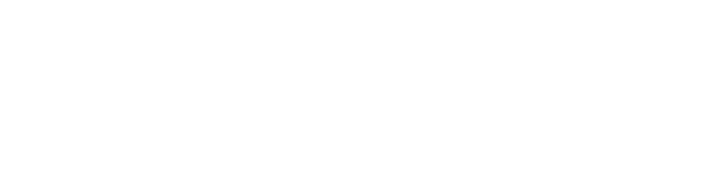 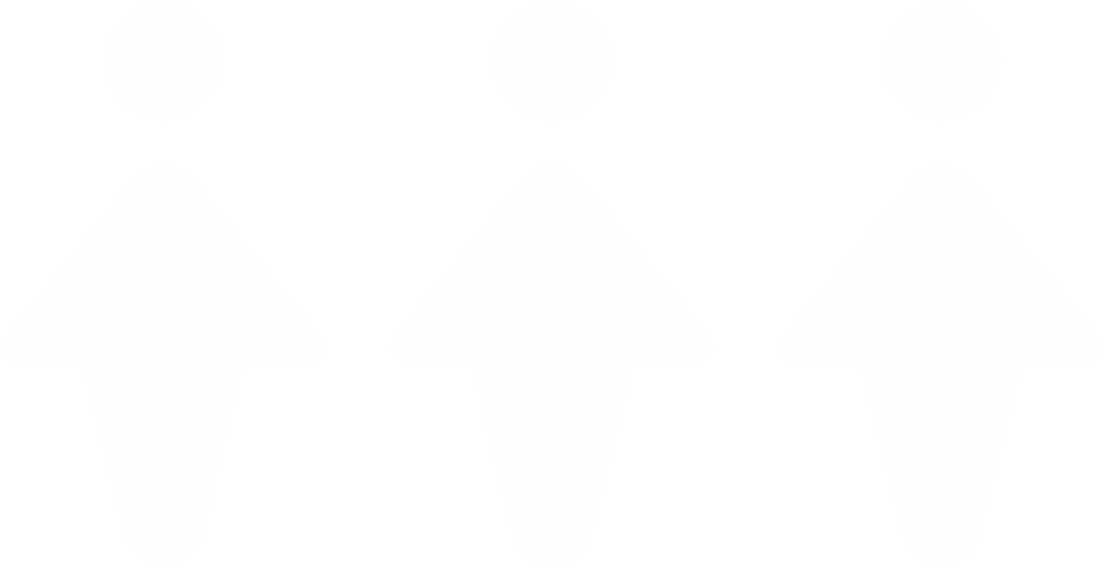 Budżet obywatelski w Toruniu. Liczba wybranych projektów w edycjach 2014-2023.
559 zadań
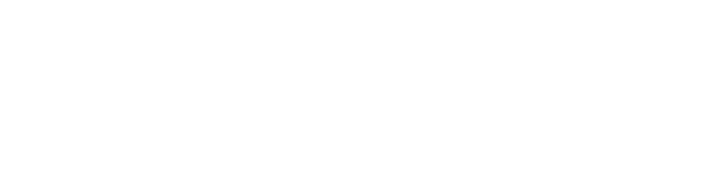 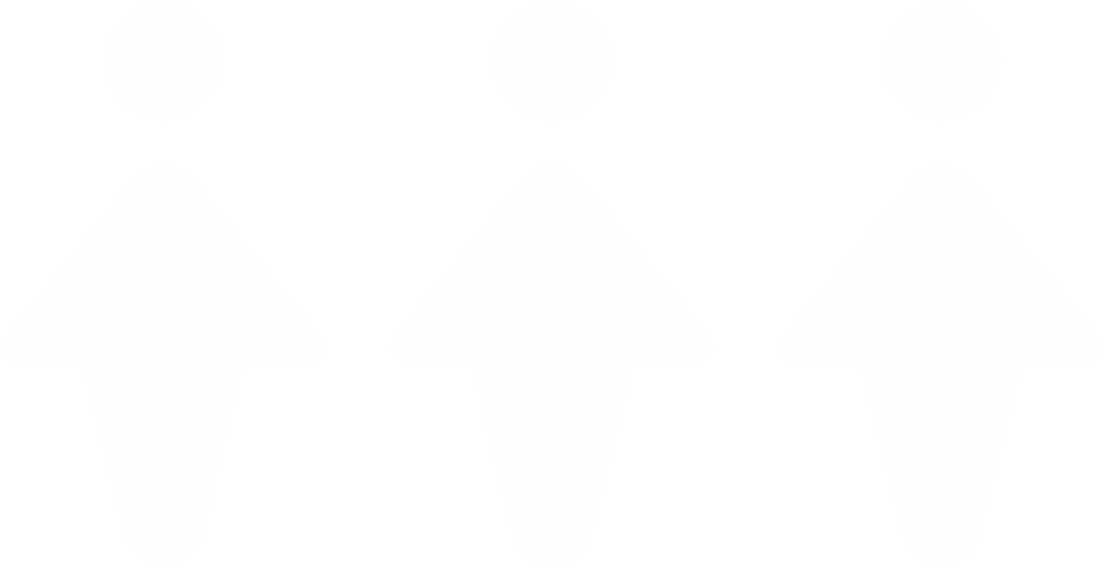 Budżet obywatelski w Toruniu. Liczba projektów / kwota łączna / średnia wartość.
Liczba projektów
Średnia wartość projektów w zł
Kwota łączna w mln zł
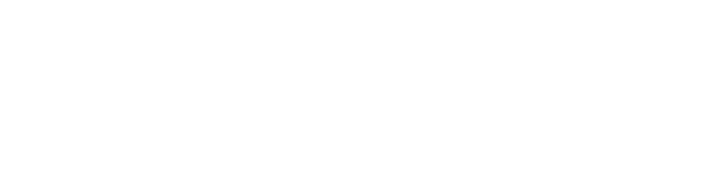 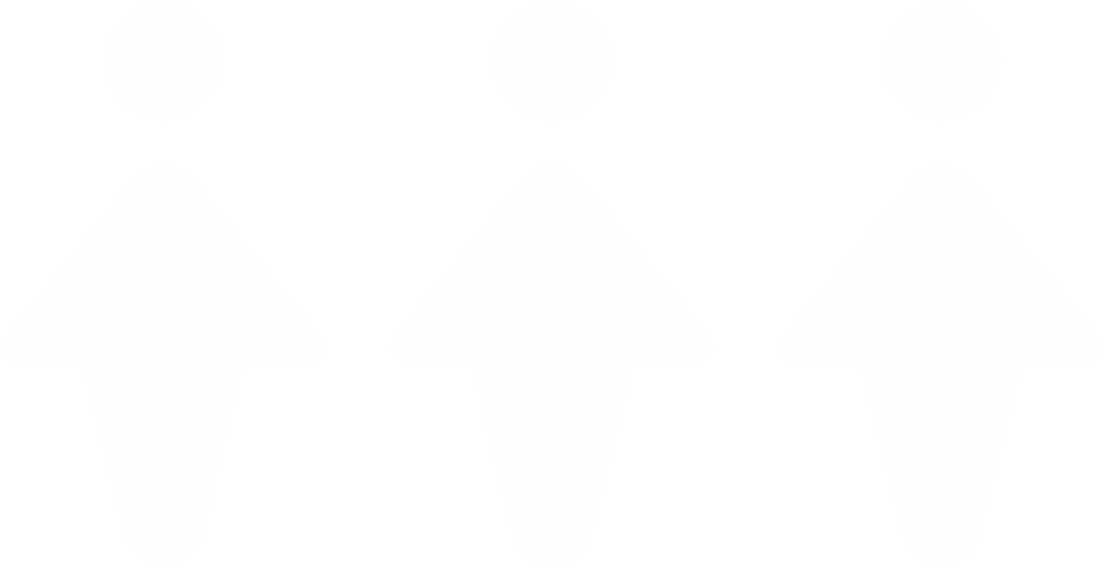 Budżet obywatelski w Toruniu 2023. Głosowanie.
9 565
(+9%)
Głosujący
16 410
Złożone karty
35 081
Oddane głosy
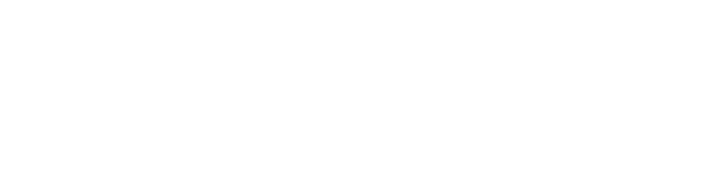 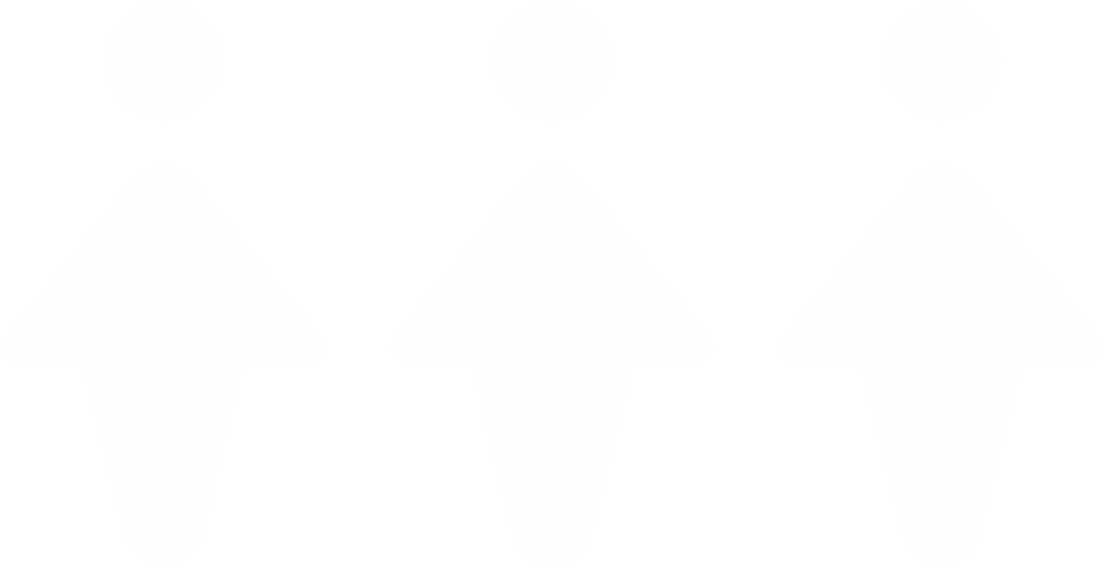 Budżet obywatelski w Toruniu 2023. Głosowanie.
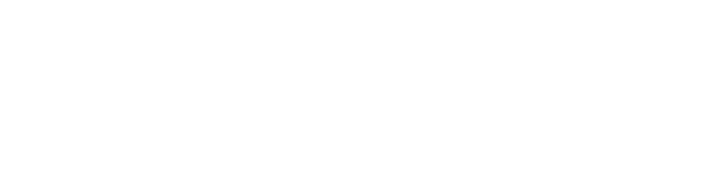 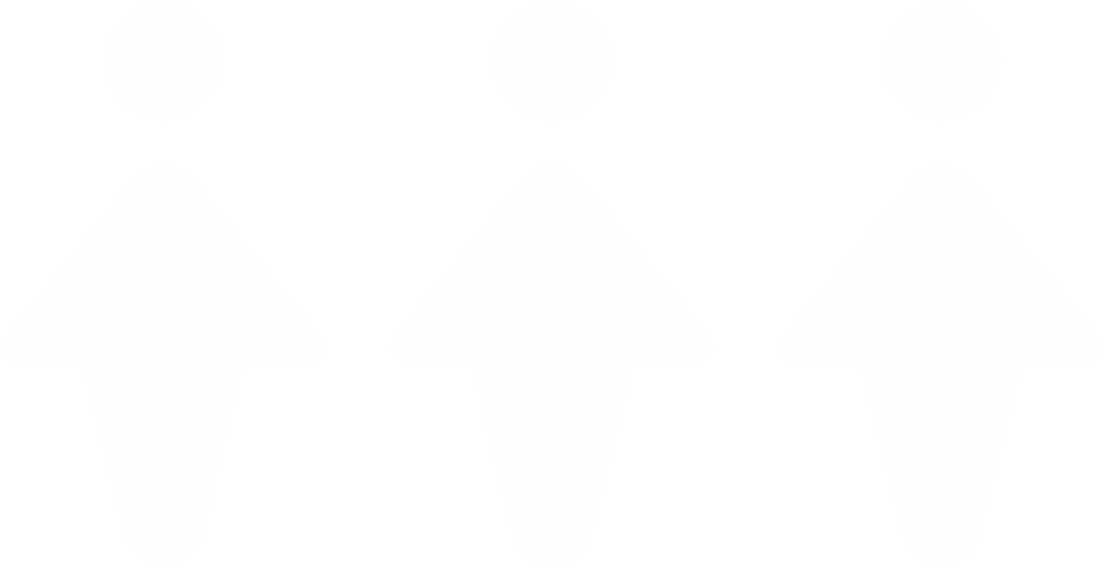 Budżet obywatelski w Toruniu 2023. Głosowanie.
Głosy ważne i głosy nieważne
Bez wpływu 
na wynik głosowania
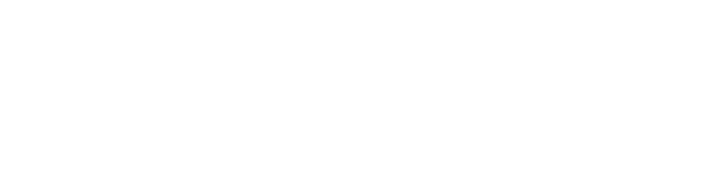 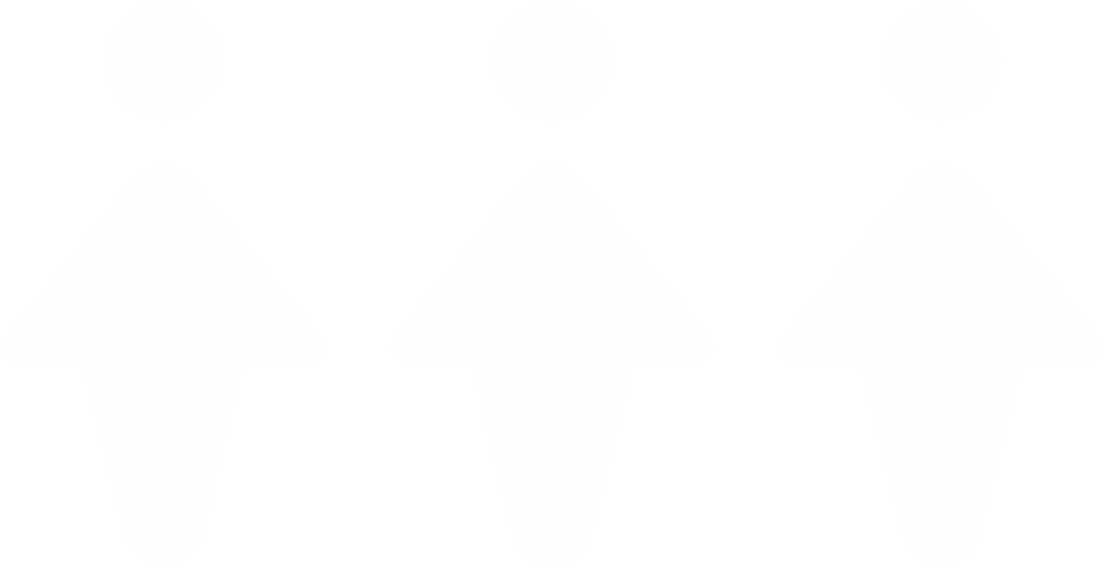 Budżet obywatelski w Toruniu 2023. Udział grup wiekowych w głosowaniu.
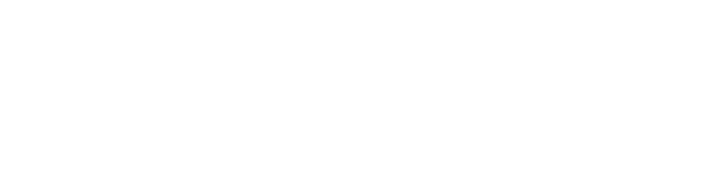 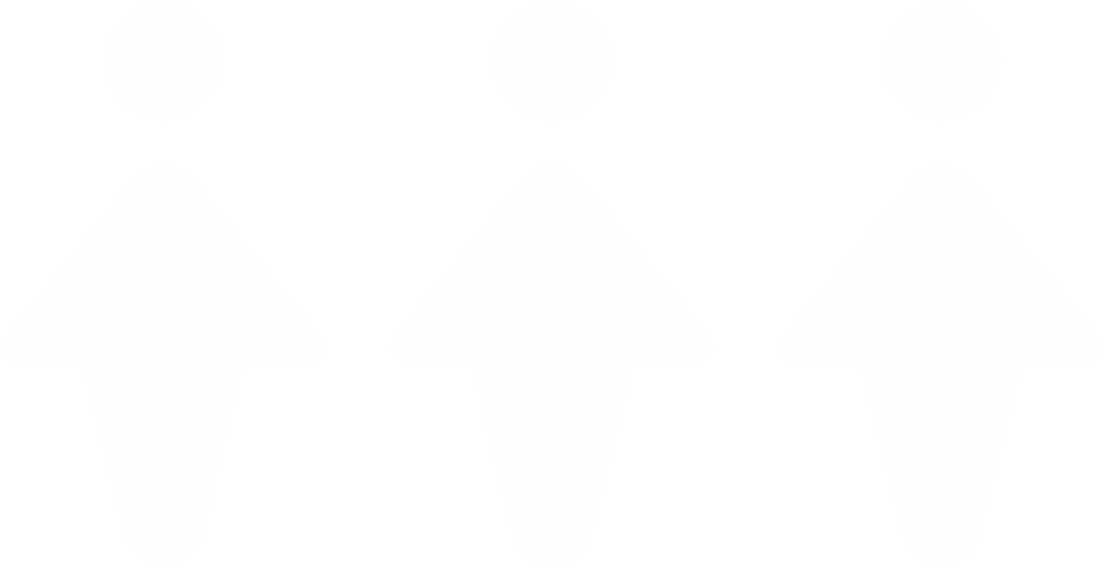 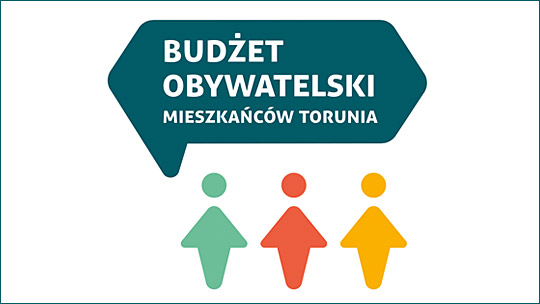 BUDŻET OBYWATELSKI W TORUNIU NA ROK 2023
Wyniki głosowania
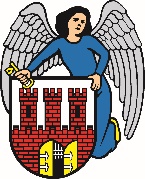 14 października 2022